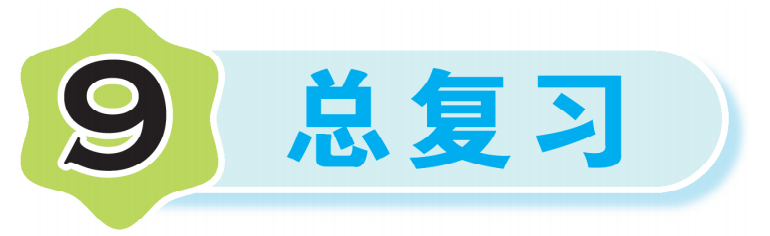 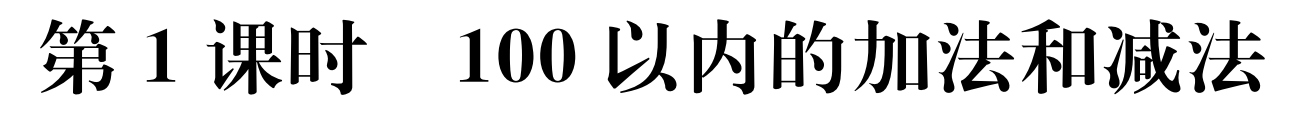 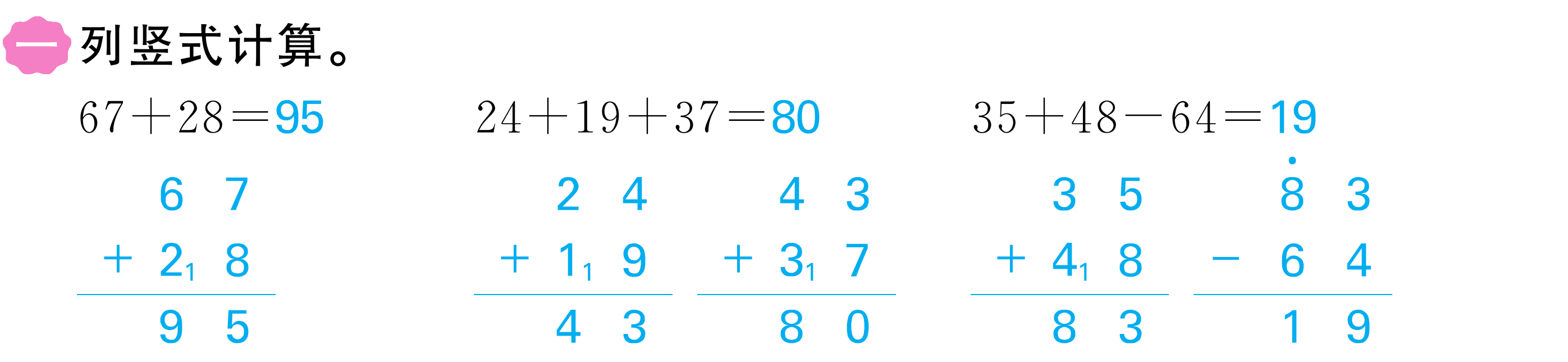 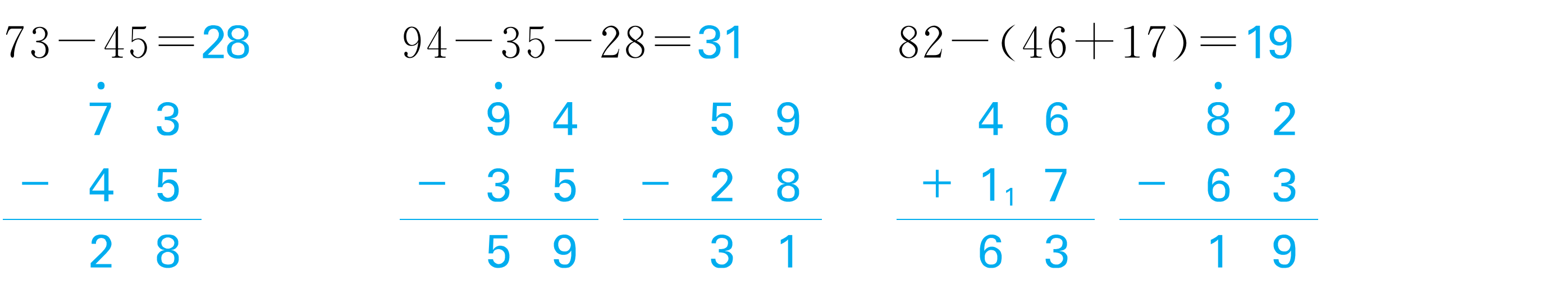 x
x
x
x
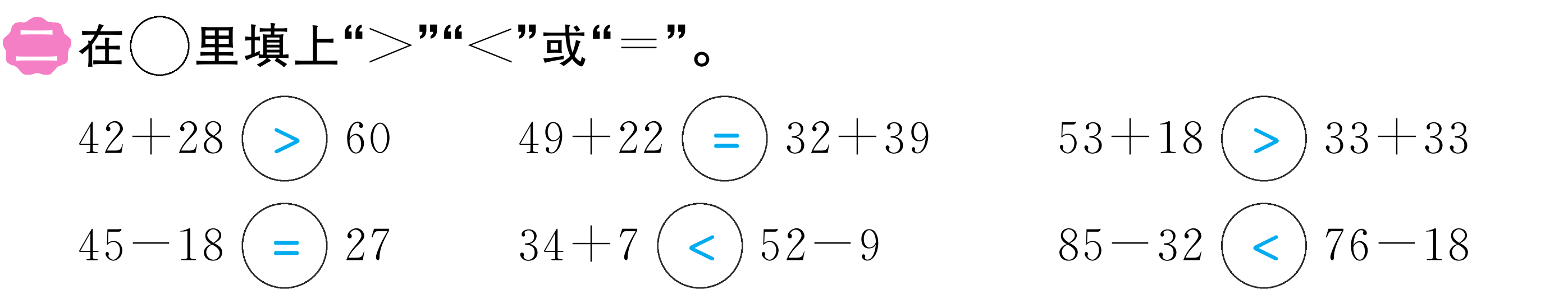 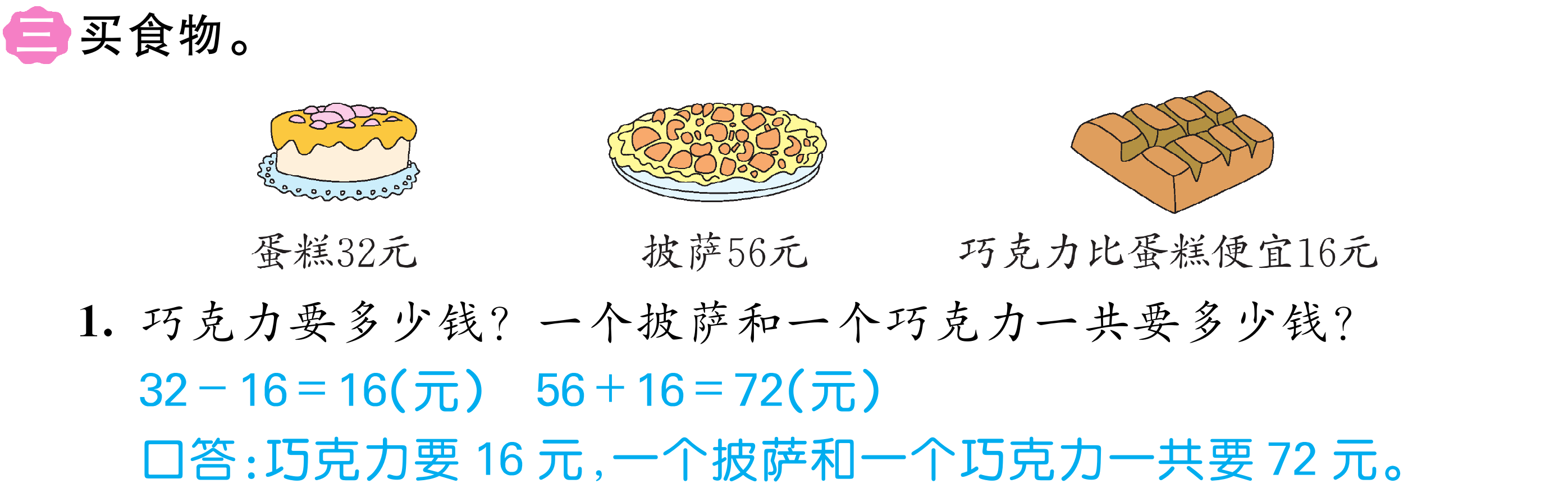 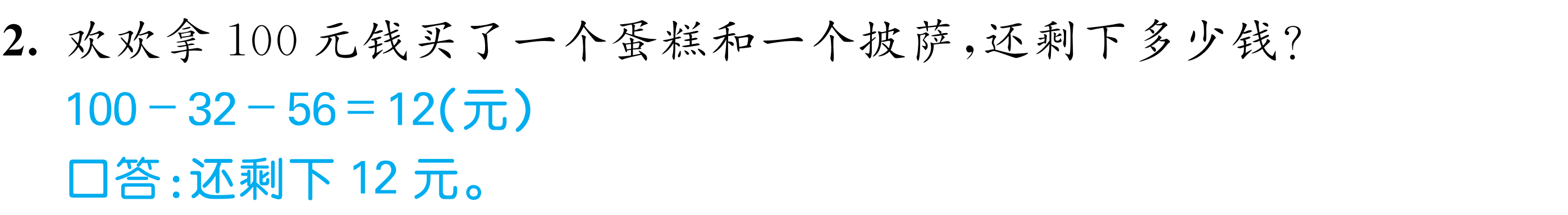 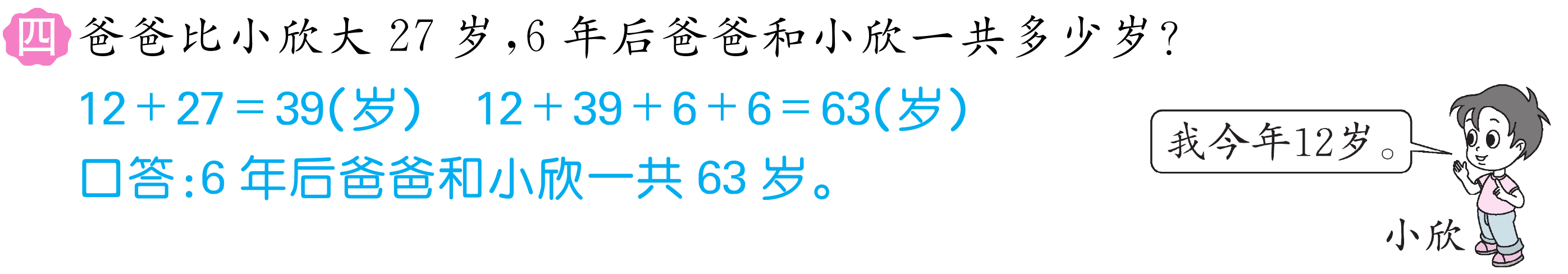